БЮДЖЕТ ДЛЯ ГРАЖДАН МУНИЦИПАЛЬНОГО ОБРАЗОВАНИЯ «СВЕТЛОГОРСКИЙ РАЙОН» НА 2018 год
Главные приоритеты при формировании районного бюджета на 2018 год
Проект бюджета на 2018 год сформирован на основе муниципальных  программ Светлогорского района, исходя из уточненного прогноза параметров социально-экономического развития.

Для  устойчивости бюджетной системы и безусловного исполнения принятых обязательств особенно важными являются вопросы соблюдения ограничений уровня бюджетного дефицита и муниципального долга, реализации налогового потенциала и оптимизации расходов с точки зрения их обоснованности и эффективности.
2
Формирование доходов районного бюджета 2017-2018 гг.
3
Структура и динамика налоговых доходов районного бюджета
Доля доходного источника в общем объеме налоговых доходах
4
Структура и динамика неналоговых доходов районного бюджета
Доля доходного источника в общем объеме неналоговых доходах
5
Общий объем безвозмездных поступлений прогнозируется на 2018 г.   154 075тыс. рублей
Иные межбюджетные трансферты из бюджетов поселений на решение вопросов межмуниципального характера
Финансовая помощь  из областного бюджета
6
Структура расходов районного бюджета на 2018 год
Распределение бюджетных ассигнований осуществлено в разрезе муниципальных программ и непрограммных направлений деятельности.
14 муниципальных программ Светлогорского района
7
МП "Развития системы образования Светлогорского района» на 2016-2018 годы»
8
Бюджетные ассигнования по направлениям расходов
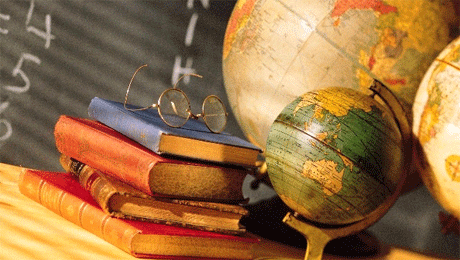 - обеспечение предоставления федерального государственного образовательного стандарта (ФГОС) в муниципальных образовательных учреждениях–                                                     148 436 тыс. руб.
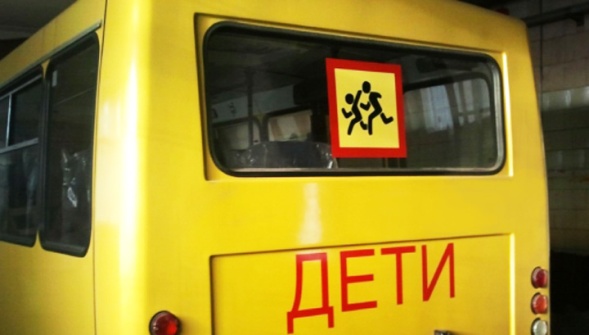 обеспечение подвоза обучающихся – 4 492 тыс. руб.;

- модернизация автобусного парка – 966,7 тыс. руб.;
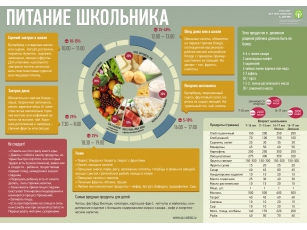 - питание детей в образовательных организациях – 785 тыс. руб.
9
МП «Социальная поддержка населения Светлогорского района»
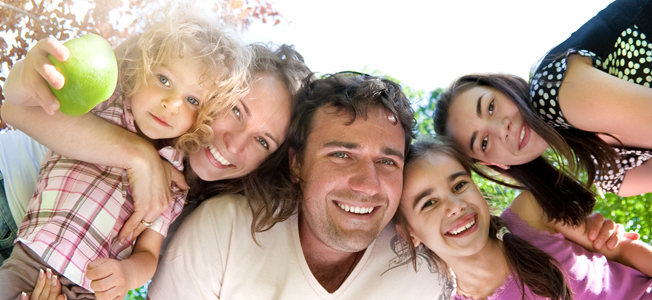 Цель - повышение уровня жизни и
         социальной защищенности населения района.

Бюджетные ассигнования – 28 782,5  тыс. руб.
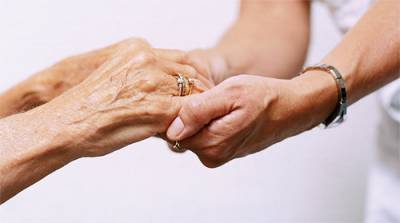 10
МП «Развитие культуры на территории Светлогорского района» на 2018-2020 гг
11
МП «Развитие физической культуры и спорта на территории Светлогорского района
Цель - комплексное развитие физической культуры и спорта в Светлогорском районе.

Бюджетные ассигнования на 2018г. -7 346 т. р.
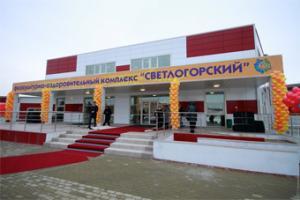 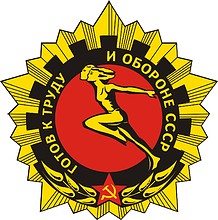 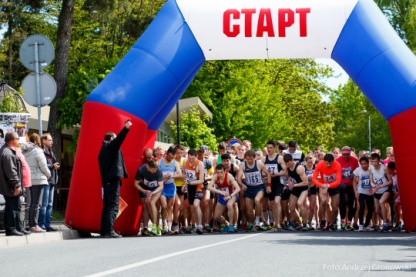 12
МП «Обеспечение безопасности жизнедеятельности населения Светлогорского района
Цель - повышение уровня безопасности населения и территории Светлогорского района, обеспечение работы в области мобилизационной подготовки, гражданской обороны и воинского учета, снижение риска проявления асоциальных явлений и преступности на территории Светлогорского района.
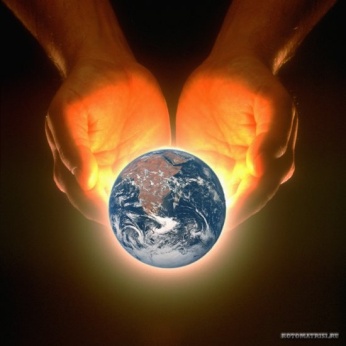 13
Муниципальная  программа развития туризма и рекреации  в Светлогорском районе на 2017-2019 гг
Цель - создание на территории района условий для развития туризма, инфраструктуры сервисных и транспортных услуг, сохранение объектов туристского показа, рационального использования природного и культурного наследия.
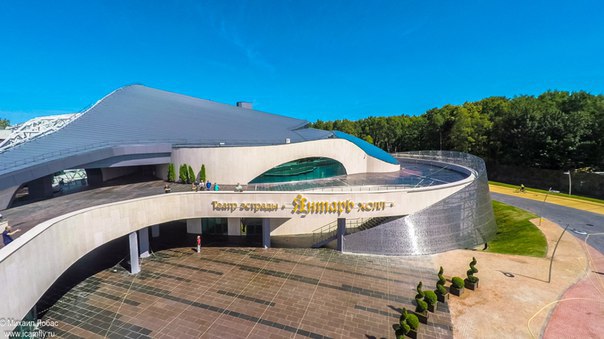 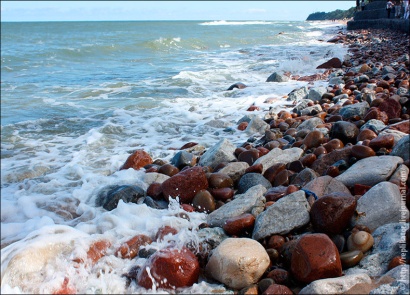 14
МП «Развитие муниципальной службы в Администрации МО «Светлогорский район»
Цель - повышение эффективности функционирования системы муниципального управления.
 Бюджетные ассигнования  -51 909,8 тыс. руб.
15
МП «Управление муниципальными финансами»
Цель - эффективное распределение и использование финансовых ресурсов, обеспечивающих развитие Светлогорского района, качественное выполнение функций и социальных обязательств муниципалитета.
Бюджетные ассигнования – 15 600 тыс. рублей.
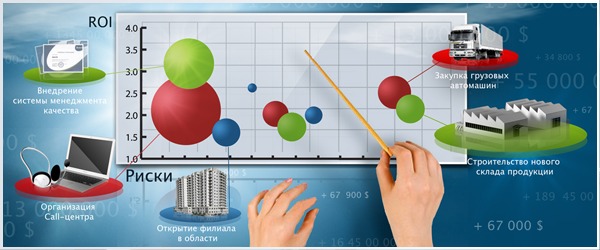 16
Непрограммное направление деятельности
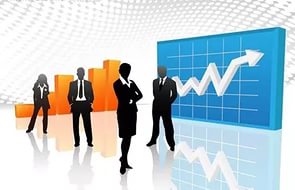 17
Источники финансирования дефицита бюджета
Сформированный районный бюджет на 2018 год является сбалансированным 
доходы = расходам
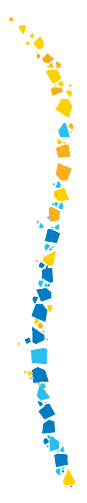 18
СПАСИБО ЗА ВНИМАНИЕ!
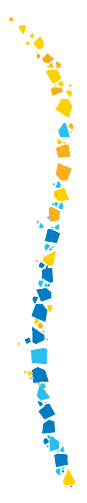 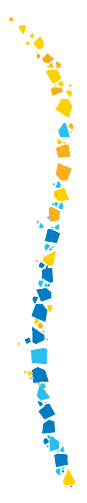